Modelling Next Generation High Performance Computing Fabrics
Dr Dean Chester - Cornelis Networks 
May 2023
Notices and Disclaimers
INFORMATION IN THIS DOCUMENT IS PROVIDED IN CONNECTION WITH CORNELIS NETWORKS PRODUCTS. NO LICENSE, EXPRESS OR IMPLIED, BY ESTOPPEL OR OTHERWISE, TO ANY INTELLECTUAL PROPERTY RIGHTS IS GRANTED BY THIS DOCUMENT. EXCEPT AS PROVIDED IN CORNELIS NETWORKS’S TERMS AND CONDITIONS OF SALE FOR SUCH PRODUCTS, CORNELIS NETWORKS ASSUMES NO LIABILITY WHATSOEVER, AND CORNELIS NETWORKS DISCLAIMS ANY EXPRESS OR IMPLIED WARRANTY, RELATING TO SALE AND/OR USE OF CORNELIS NETWORKS PRODUCTS INCLUDING LIABILITY OR WARRANTIES RELATING TO FITNESS FOR A PARTICULAR PURPOSE, MERCHANTABILITY, OR INFRINGEMENT OF ANY PATENT, COPYRIGHT OR OTHER INTELLECTUAL PROPERTY RIGHT. CORNELIS NETWORKS PRODUCTS ARE NOT INTENDED FOR USE IN MEDICAL, LIFE SAVING, OR LIFE SUSTAINING APPLICATIONS. 
Cornelis Networks may make changes to specifications and product descriptions at any time, without notice. Designers must not rely on the absence or characteristics of any features or instructions marked "reserved" or "undefined".  Cornelis Networks reserves these for future definition and shall have no responsibility whatsoever for conflicts or incompatibilities arising from future changes to them.  The information here is subject to change without notice.  Do not finalize a design with this information.
All products, dates, and figures specified are preliminary based on current expectations, and are subject to change without notice. Roadmap not reflective of exact launch granularity and timing. The products described in this document may contain design defects or errors known as errata which may cause the product to deviate from published specifications.  Current characterized errata are available on request.
Any code names featured are used internally within Cornelis Networks to identify products that are in development and not yet publicly announced for release.  Customers, licensees and other third parties are not authorized by Cornelis Networks to use code names in advertising, promotion or marketing of any product or services and any such use of Cornelis Networks' internal code names is at the sole risk of the user. 
All products, computer systems, dates and figures specified are preliminary based on current expectations and are subject to change without notice. Material in this presentation is intended as product positioning and not approved end user messaging. 
Performance tests are measured using specific computer systems, components, software, operations, and functions. Any change to any of those factors may cause the results to vary. You should consult other information and performance tests to assist you in fully evaluating your contemplated purchases, including the performance of that product when combined with other products.  
Cornelis Networks technologies’ features and benefits depend on system configuration and may require enabled hardware, software, or service activation. Performance varies depending on system configuration. 
Cornelis, Cornelis Networks, Omni-Path, Omni-Path Express, and the Cornelis Networks logo belong to Cornelis Networks, Inc. Other names and brands may be claimed as the property of others.Copyright © 2022, Cornelis Networks, Inc. All rights reserved.
2
© 2023 Cornelis Networks
Overview
Simulation Overview
Existing Hardware Validation 
Next Generation Features
Simulation Strategy
Conclusions
3
© 2023 Cornelis Networks
Simulator Overview
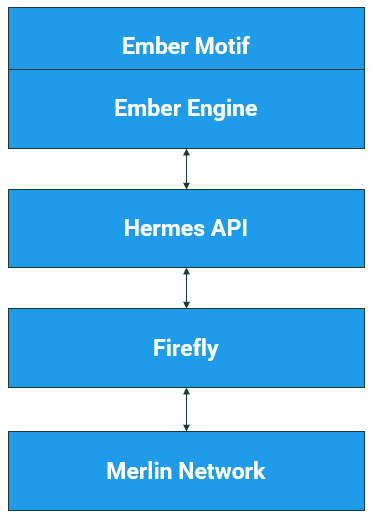 Communication Events
generate representative network traffic
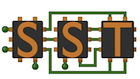 Software/Hardware Interface
drives simulation hardware
Network Interface Controller
injects/consumes network traffic
Routers and Topologies
route traffic around the network
4
© 2023 Cornelis Networks
OPA100 Validation using SST
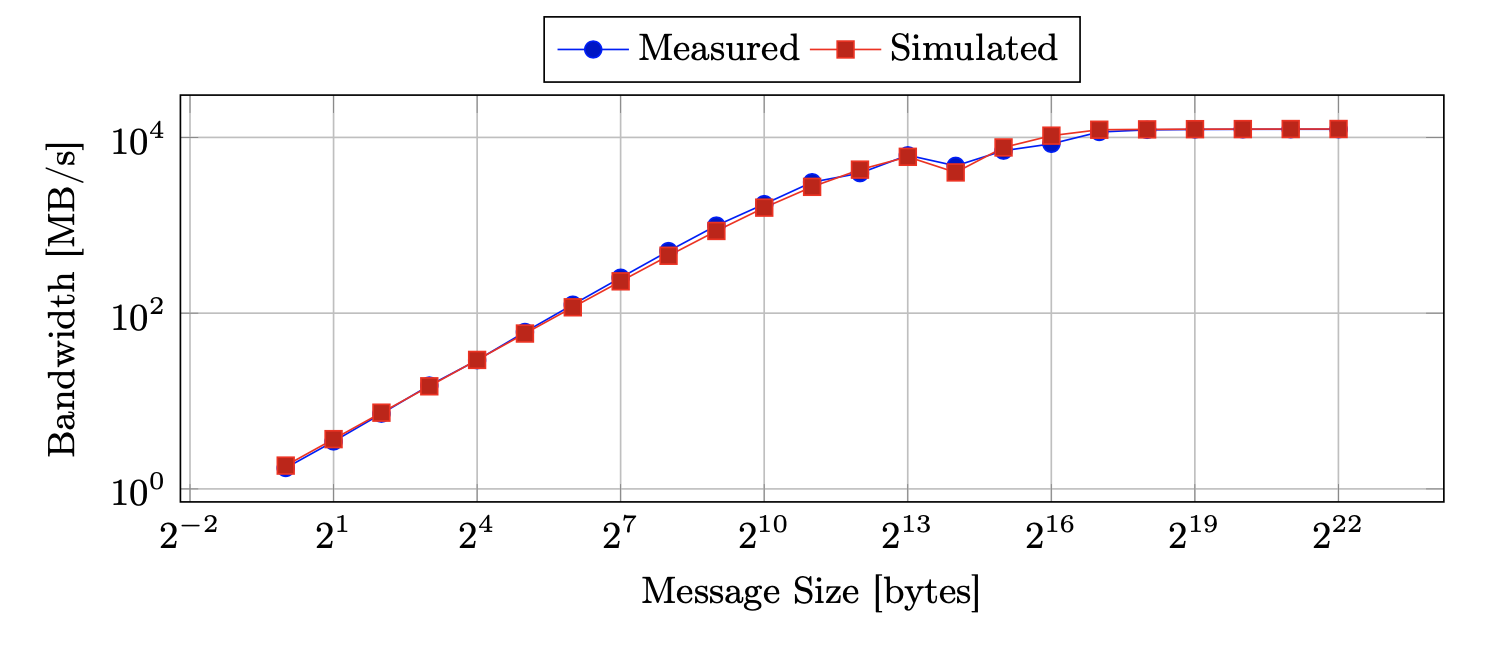 Lenovo NeXtScale nx360 M5 Nodes
2x Broadwell CPUs
128GB RAM per node
Omni-Path Fat Tree
2:1 Tapering
Intel Compiler (v2020.4.304)
Intel MPI (2019.9.304)
Original models use PSM2
Predates OPX work
5
© 2023 Cornelis Networks
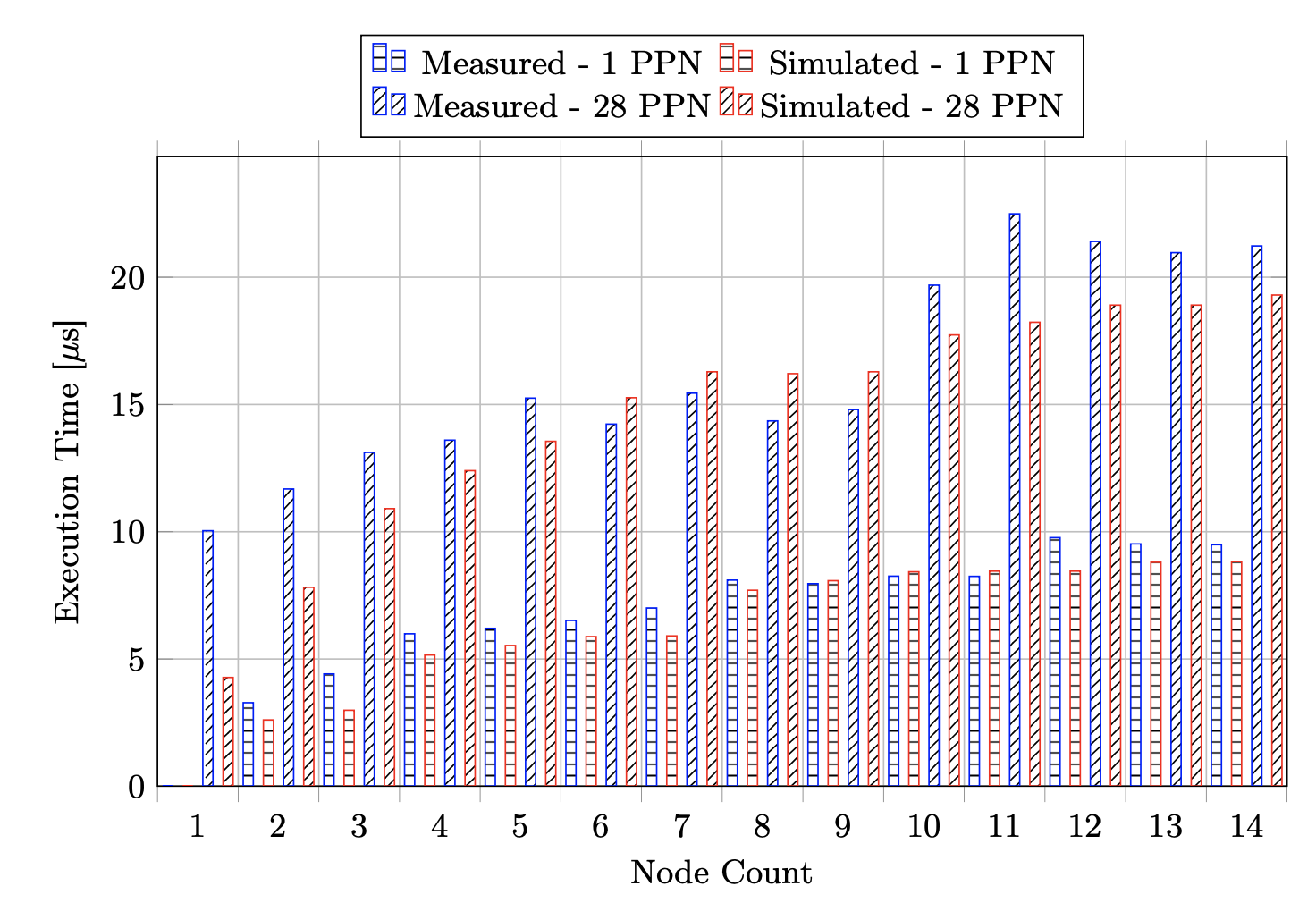 AllReduce
Typical error
-9.98% for 1PPN
10.78% for 28PPN 
Large difference on single node
More core-to-core bandwidth than CPU has
6
© 2023 Cornelis Networks
Next Generation Features
Switch Design not a straight jump to faster speeds
New routing functionality
Telemetry Based Adaptive Routing
New Topology support
Dragonfly
Megafly
Enhanced Congestion Control and QoS
7
© 2023 Cornelis Networks
Merlin
Custom Router Implementation internals implement Cornelis Intellectual Property
Input Queue
Port Control
Output Queue
Crossbar
Cornelis IP
Crossbar
4-Port CN Router
4-Port High Radix Router - Merlin
8
© 2023 Cornelis Networks
Simulation and Product Lifecycle
Design
Assess ASIC trade-offs prior to tape-out
Co-design hardware and configuration
Independently validate SST models using design verification
Bid
Rapidly evaluate proposed solutions
Provide rationale behind favored designs based upon simulated network performance
Design
Bid
Support
Deliver
Support
Analyze real-world performance
Identify hardware enhancement opportunities to feed into future product generations
Deliver
Provide tuned fabric configuration prior to hardware arriving in the data center
Deliver optimized routing, congestion control, and QoS settings for desired workloads
9
© 2023 Cornelis Networks
Supporting Co-design
Assess designs at full system scale
Prototype supporting software
Influence software architecture
Reuse where applicable
Use real data where we can
Cable Maps to generate the topologies and routing
Apply same scheduling schemes for job placement
Tabor Communications.
10
© 2023 Cornelis Networks
Model Validation
Design Verification (DV) utilizing advances in software to use real-world configurations and data for tests
DV validated designs
Confidence in new adaptive routing to function as per specification
UVM_INFO <test_path>/route.svh(100) @ 41045500: uvm_test_top.env.m_sb [ROUTE COMPARATOR]
Matches: 1464
Misses: 0
11
© 2023 Cornelis Networks
Solutions Exploration
High Fidelity models lend to solutions exploration
Stress designs to provide optimal solution to customer problems 
Data to back up design choices
Work with customers to make better architectural decisions
12
© 2023 Cornelis Networks
Conclusions
SST is a great foundation
Integrating simulation and product development is invaluable
Design space for production hardware is massive
Building on top of SST we can reduce fidelity from Cycle Accurate to less detailed models for studies
13
© 2023 Cornelis Networks
Thank You
www.cornelisnetworks.com
14
© 2023 Cornelis Networks